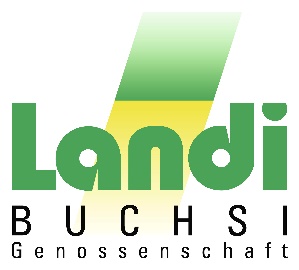 Pflanzenbautagung
Datum:		Mittwoch, 19. Februar 2025
Zeit: 			13:15 Uhr
Treffpunkt: 		Wirtschaft Oschwand, 
			Dörfli 9, 3476 Oschwand,
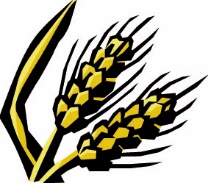 AGROLINE
Getreide, neue Fungizide
Umwelt-Auflagen Drift und Abschwemmung
Aktuelle Versuchsresultate AGROLINE
AGROLINE: Rückblick / Ausblick

UFA-Samen
Feldsamen: Spätsaaten und Auswirkungen
Maisanbau: Rück- und Ausblick
Drohnensaaten

Landor
Kalke, wie wirken sie?
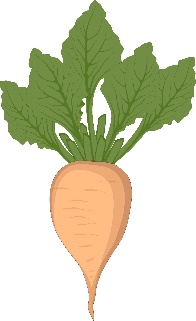 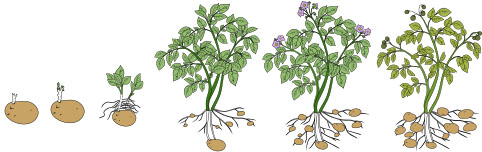 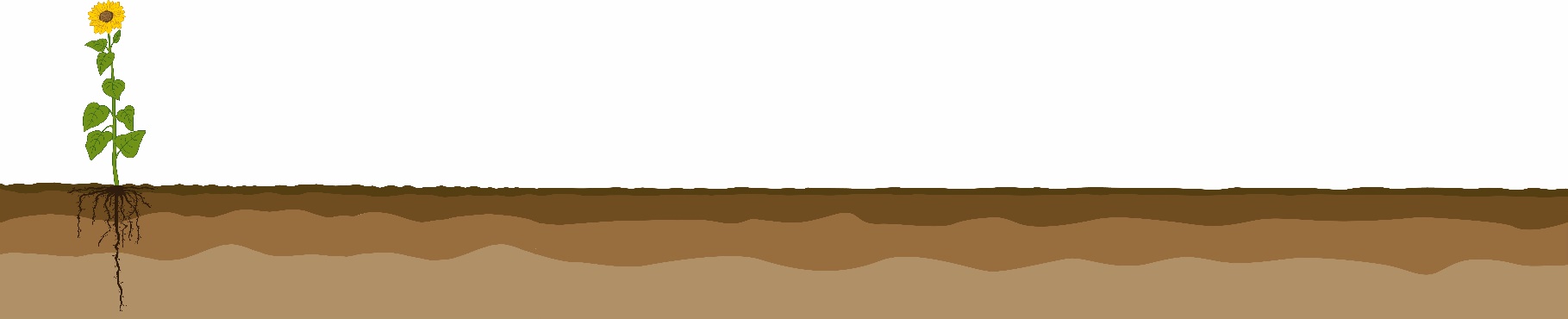 Wir freuen uns auf eine zahlreiche Beteiligung!
Im Anschluss wird ein Imbiss offeriert.
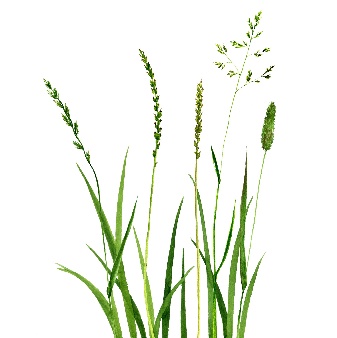 Referenten: 	AGROLINE:		Markus von Gunten
		UFA-Samen:	Fritz Leuenberger
		LANDOR:		Christoph Brönnimann
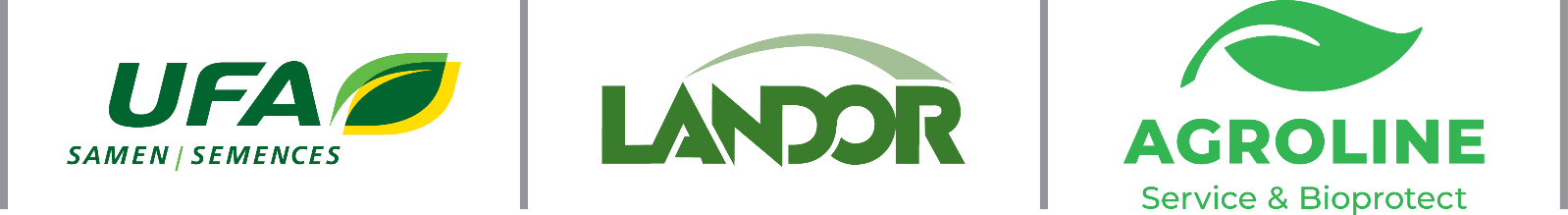 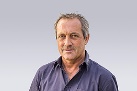